Thursday
9th October 2014
WAEH:Dreaming about 2030
Rob Elek
Director of Strategy & 
Business Development
WAEH October 2014
Evolution pathway – strategy and network
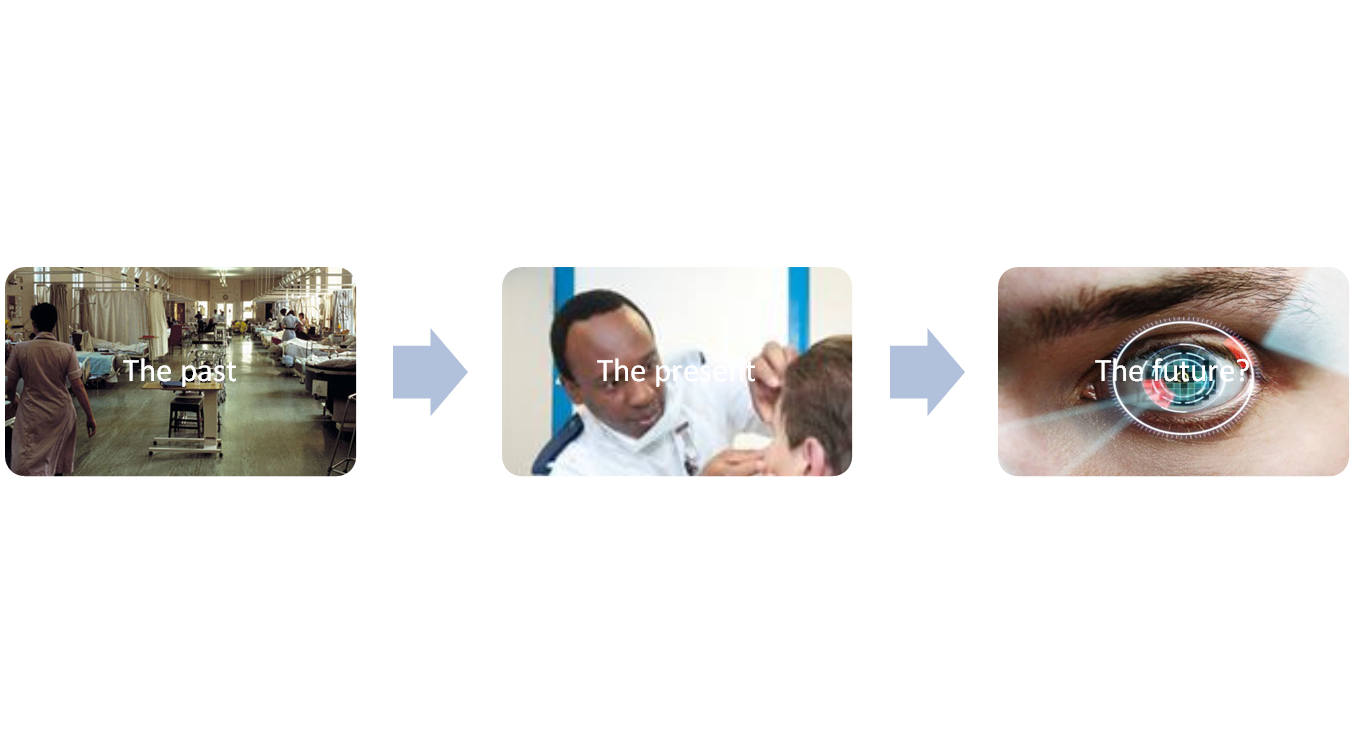 WAEH October 2014
Where have we come from
WAEH October 2014
The London Ophthalmic Infirmary, 1822
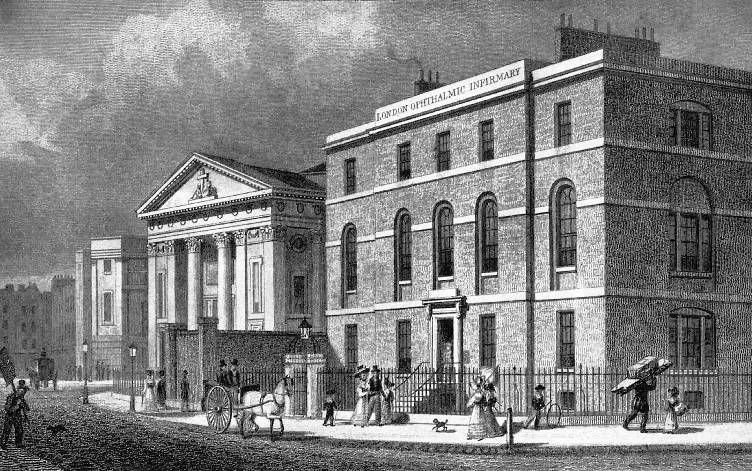 WAEH October 2014
Patient Expectations
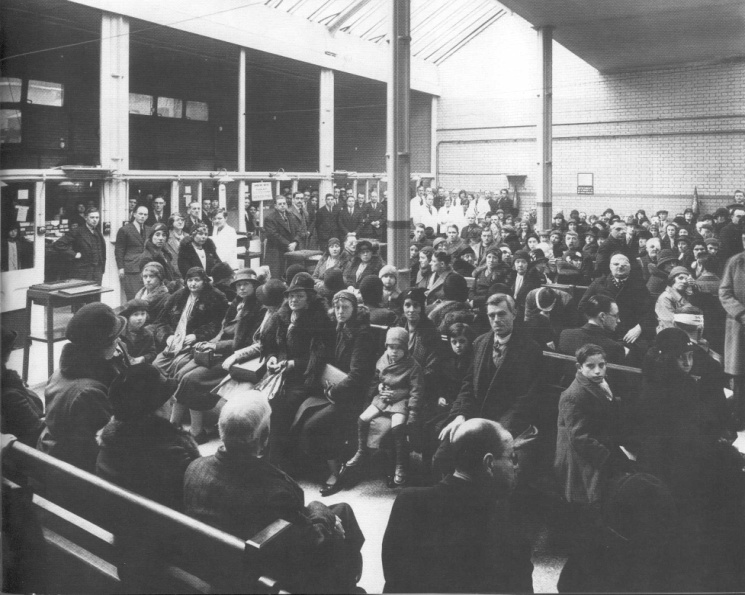 Central Site
WAEH October 2014
“Outreach” model
WAEH October 2014
How our strategy and network have evolved
Network:
Undifferentiated - lack of clarity about relationships between sites, perceived quality differences, communications

Clinical care:
Shift to daycase / phako surgery, imaging, no effective treatment for AMD
WAEH October 2014
Where are we now
WAEH October 2014
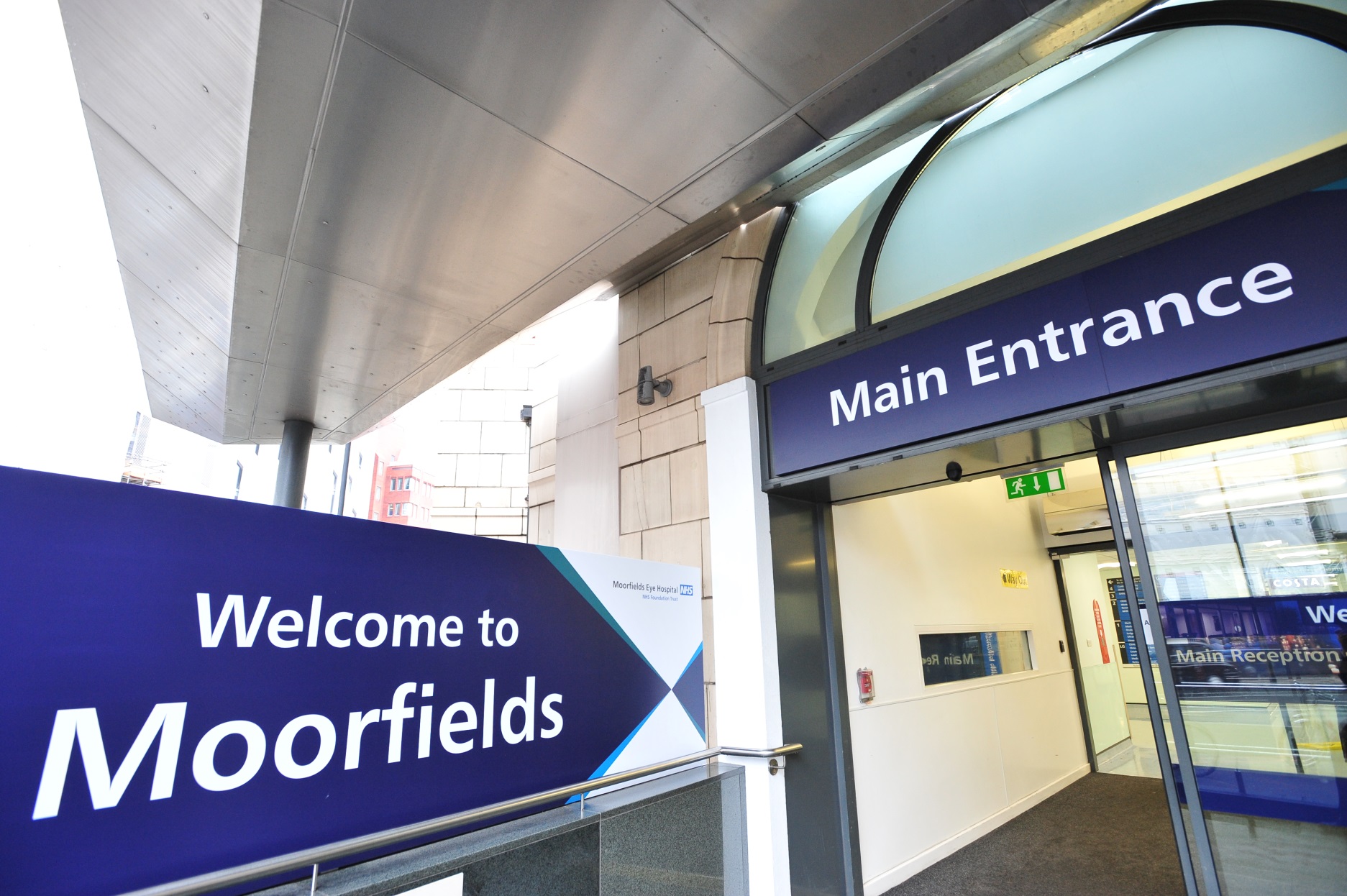 WAEH October 2014
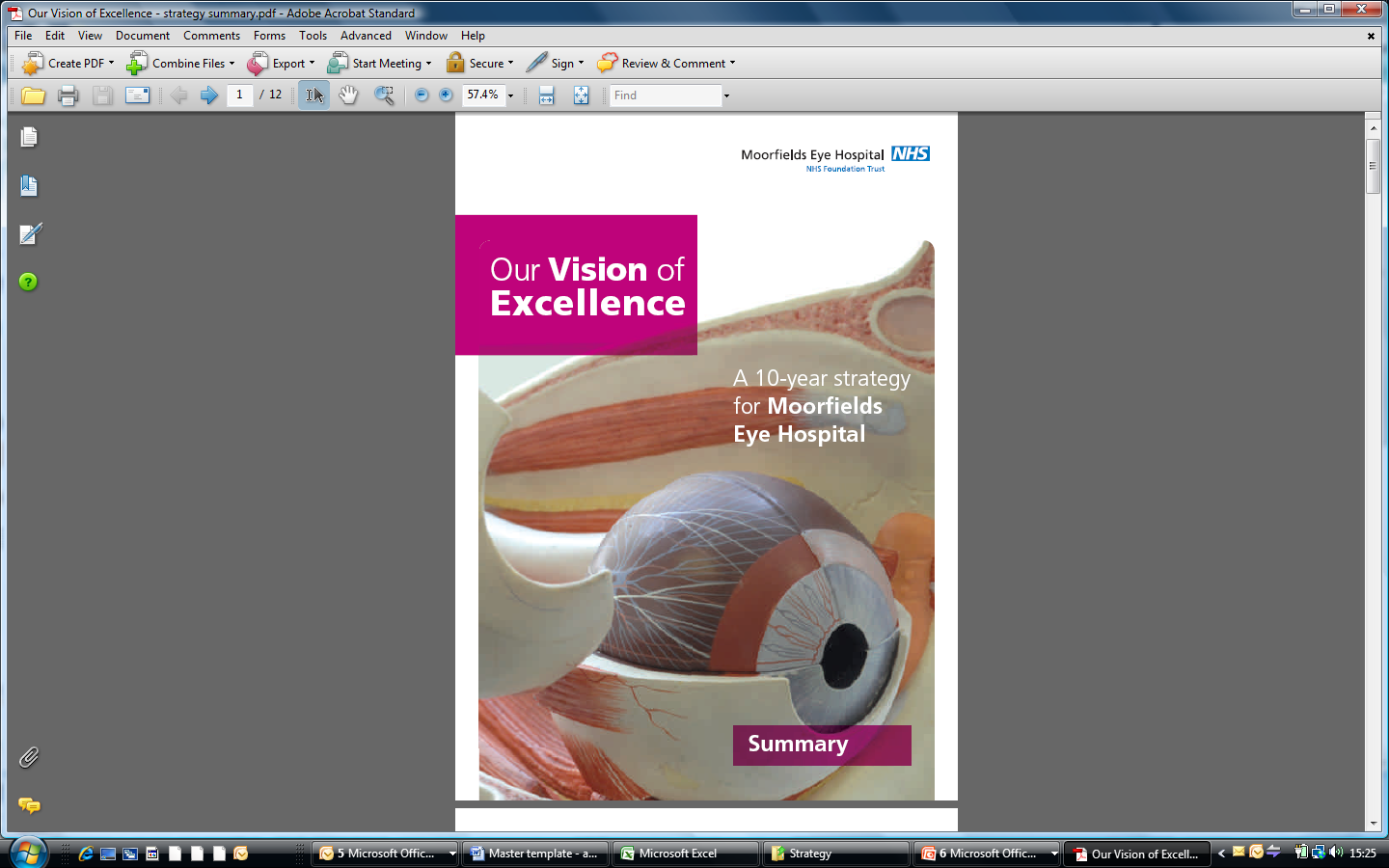 Moorfields strategy
To be the leading international centre in the care and treatment of eye disorders, driven by excellence in research and education
WAEH October 2014
Network model
District Hub
E.g.
Ealing
Localities
Central Site
District Hub
Localities
District Hub
Princess Alexandra Harlow

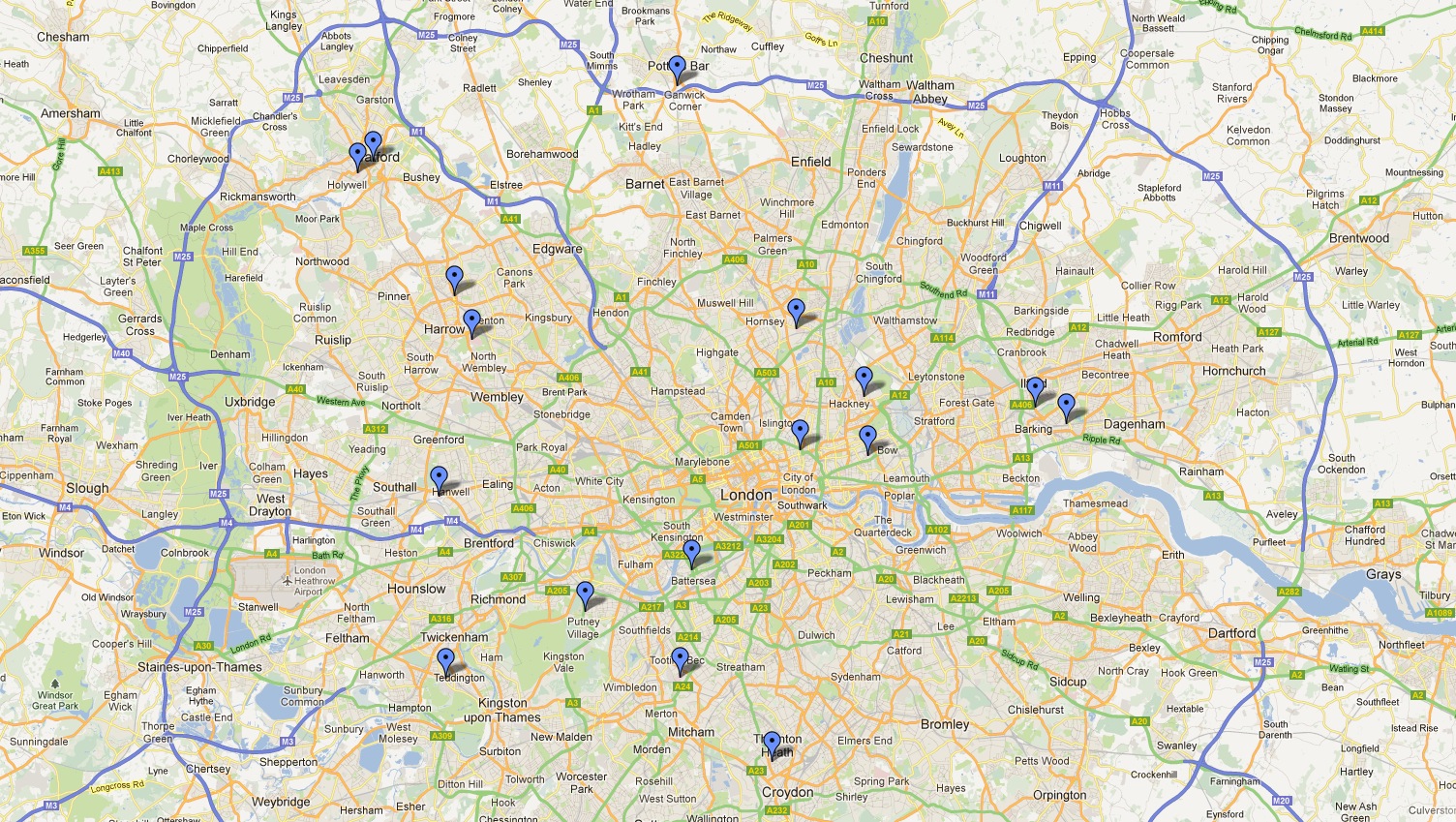 Central Site


Potters
Bar
BedfordSouth
Bedford North
District Hub
Watford Boots
Local 
Surgical Centre
Watford Hospital
Community outpatient
Visioncare,
Harrow
Joint Working
St Ann’s Tottenham
Northwick Park
Homerton Hospital
Loxford Polyclinic
Sir Ludwig Guttman
Barking Hospital
City Road
Mile End Hospital
Ealing
Bridge La Battersea
Queen Mary Roehampton
Darent Valley Hospital
Teddington Memorial
St George’s
Croydon
Purley Memorial
WAEH October 2014
Growth
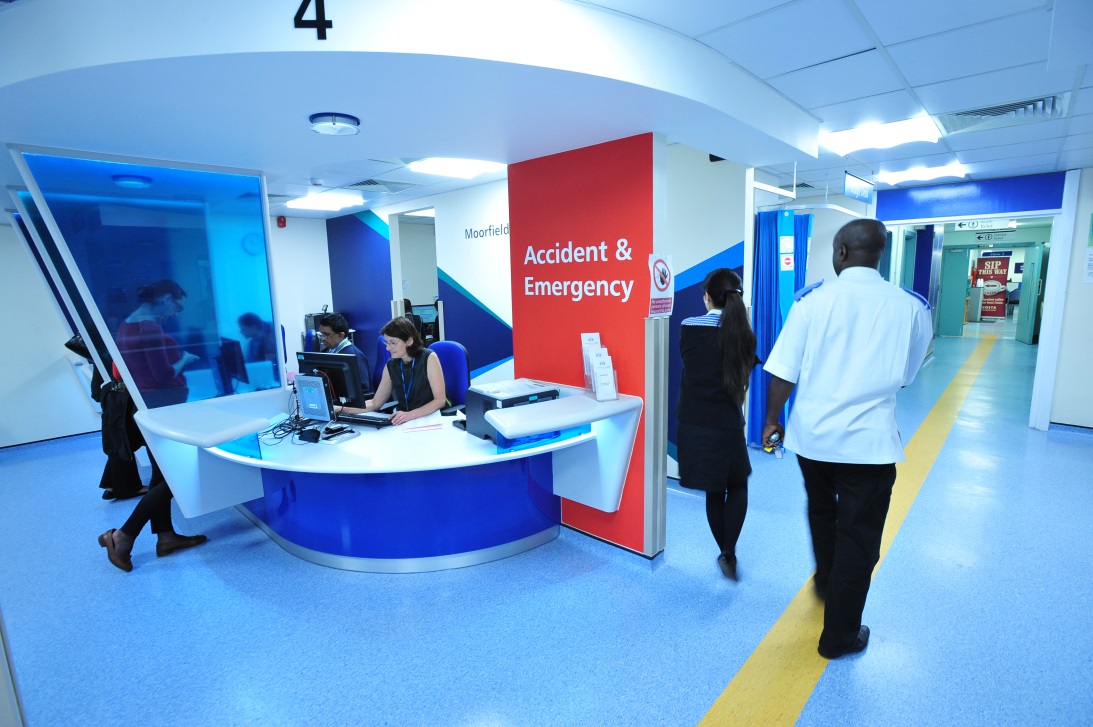 WAEH October 2014
Translational research
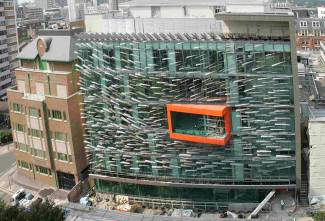 WAEH October 2014
International
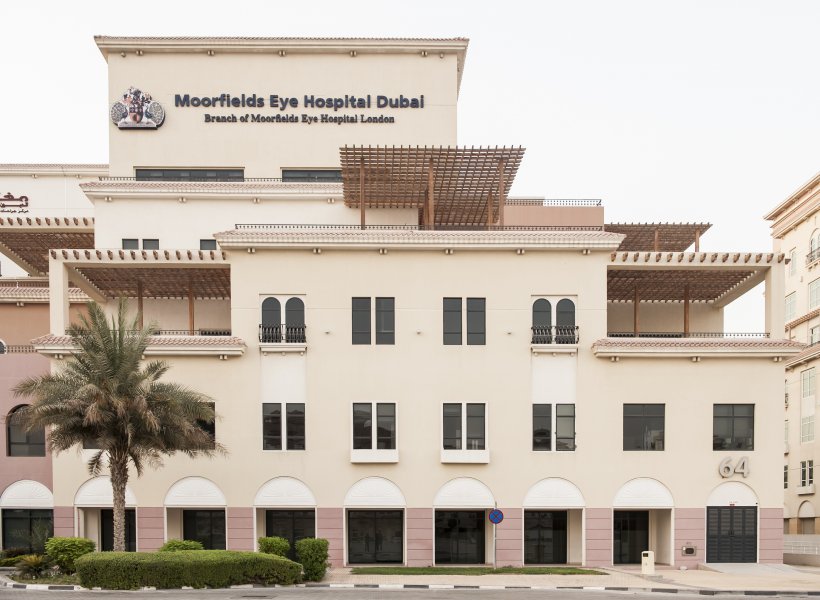 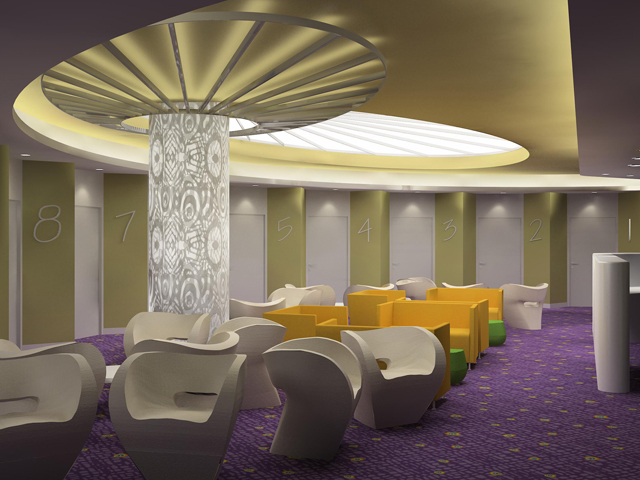 WAEH October 2014
Where are we now?
Network:
Differentiated network – consistent quality
Local networks (chains within chains) – shifts from hospital settings / partnerships with primary care
Specialised work – continuing centralisation

Clinical Care:
Femto second phako trial
AMD / DMO / RVO… explosion in intravitreal injections
Translational research
WAEH October 2014
Where might we be
WAEH October 2014
External Environment - Regulation
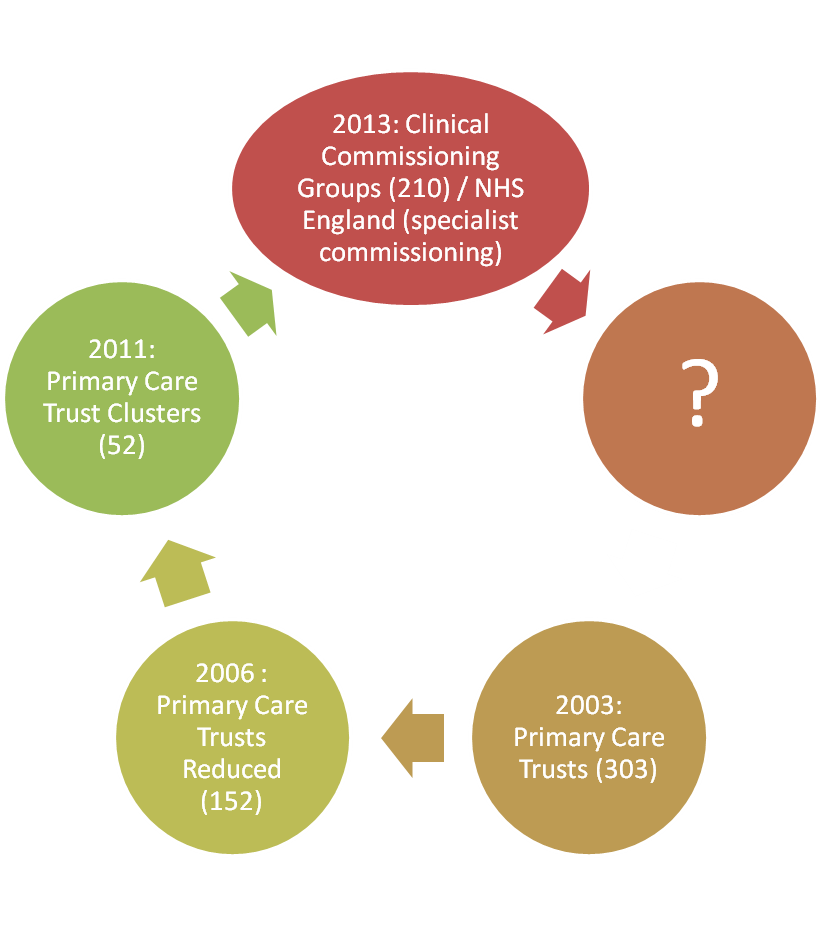 2013: NHS England specialist commissioning
WAEH October 2014
Technology
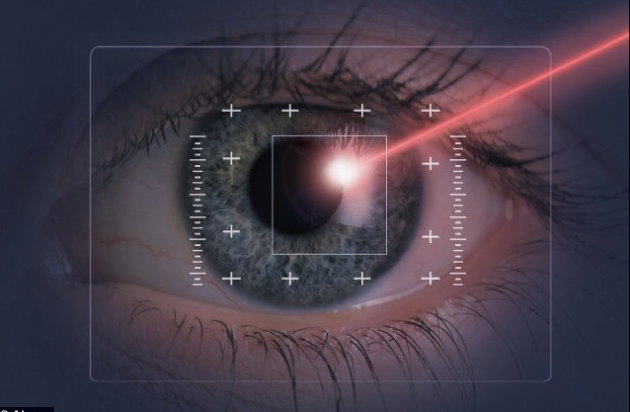 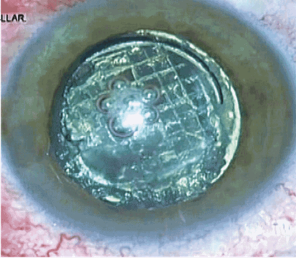 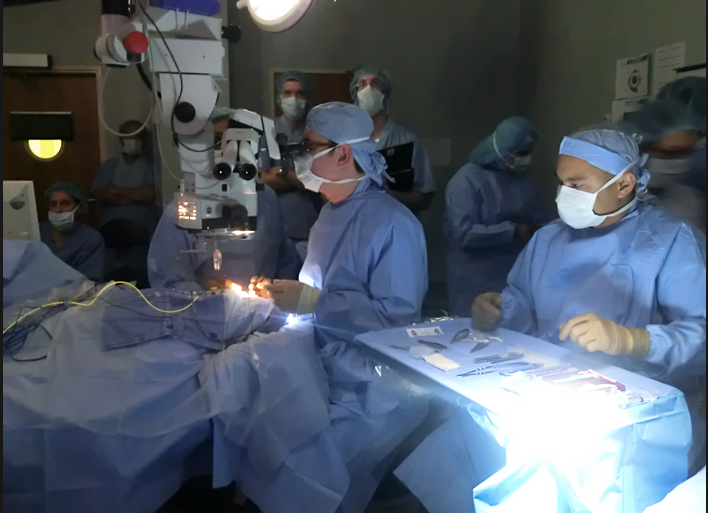 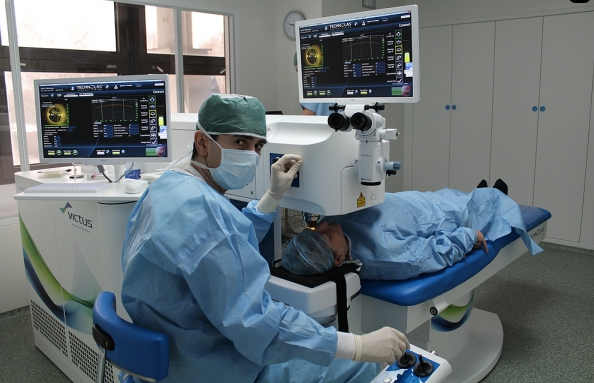 WAEH October 2014
Technology
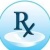 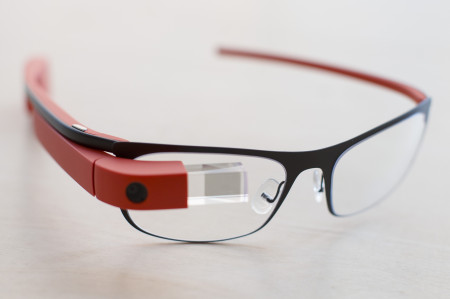 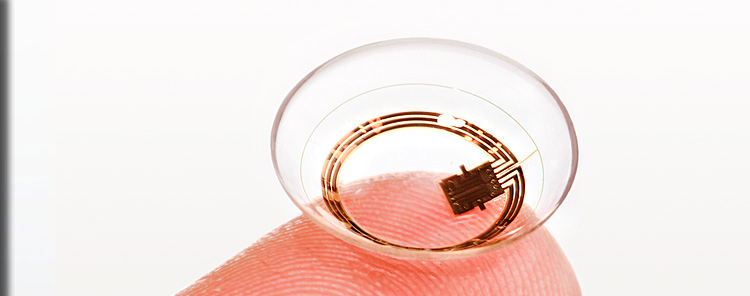 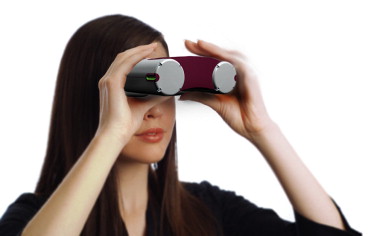 WAEH October 2014
Gene & Stem Cell Therapy
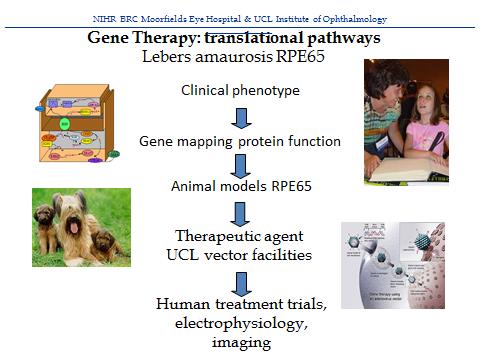 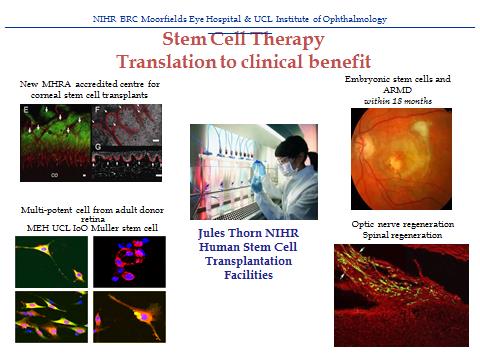 WAEH October 2014
Pathways
WAEH October 2014
Integration
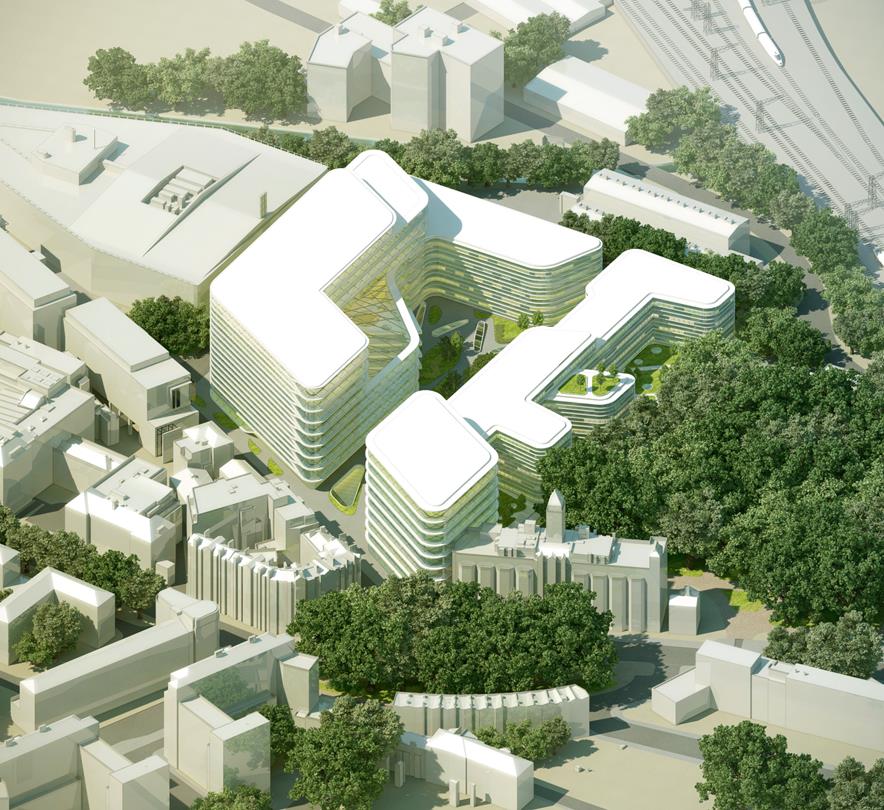 WAEH October 2014
2030
Diagnosis – gene based predictive diagnosis validated by state of the art equipment in central locations
Surgery – technology-assisted cataract surgery (deskilling)
Treatment regimes – less invasive therapies, though not quite a pill to cure blindness
Long term conditions – managed by patients at home, remote monitoring
Research – integration to enable seamless transition from science to clinical care
Pathways – standardisation

Conclusion:
Care will be more dispersed with home care displacing “community” facilities
Hospital based care will become more centralised, hyper-specialisation
Standardisation will drive replicability and scale for “non-specialist” activity, the network will still be there
WAEH October 2014
Dreaming of 2030
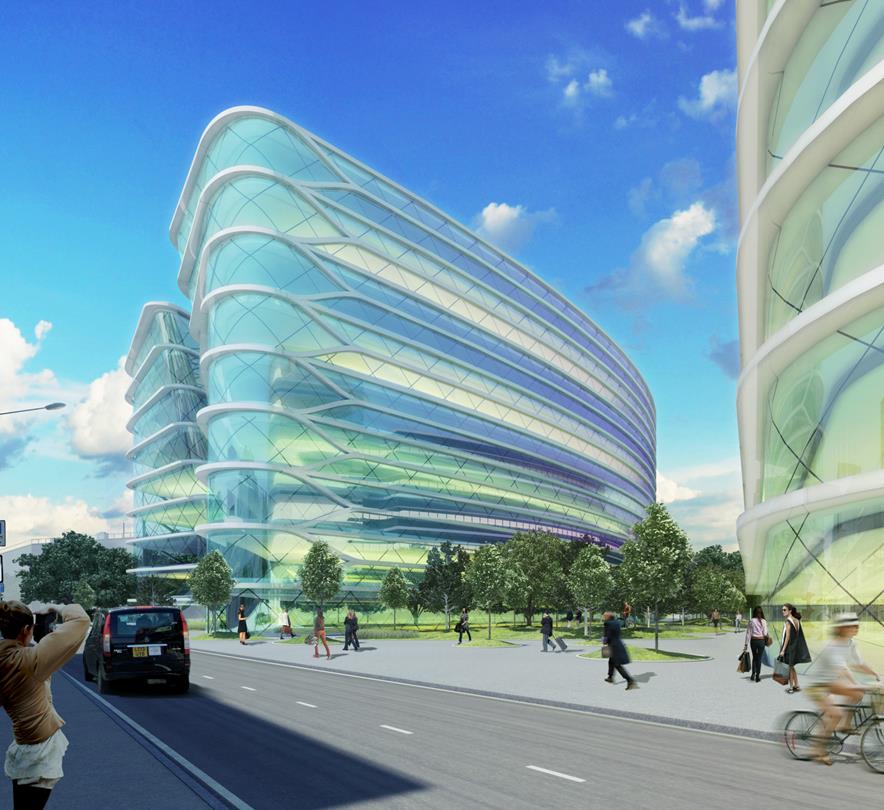